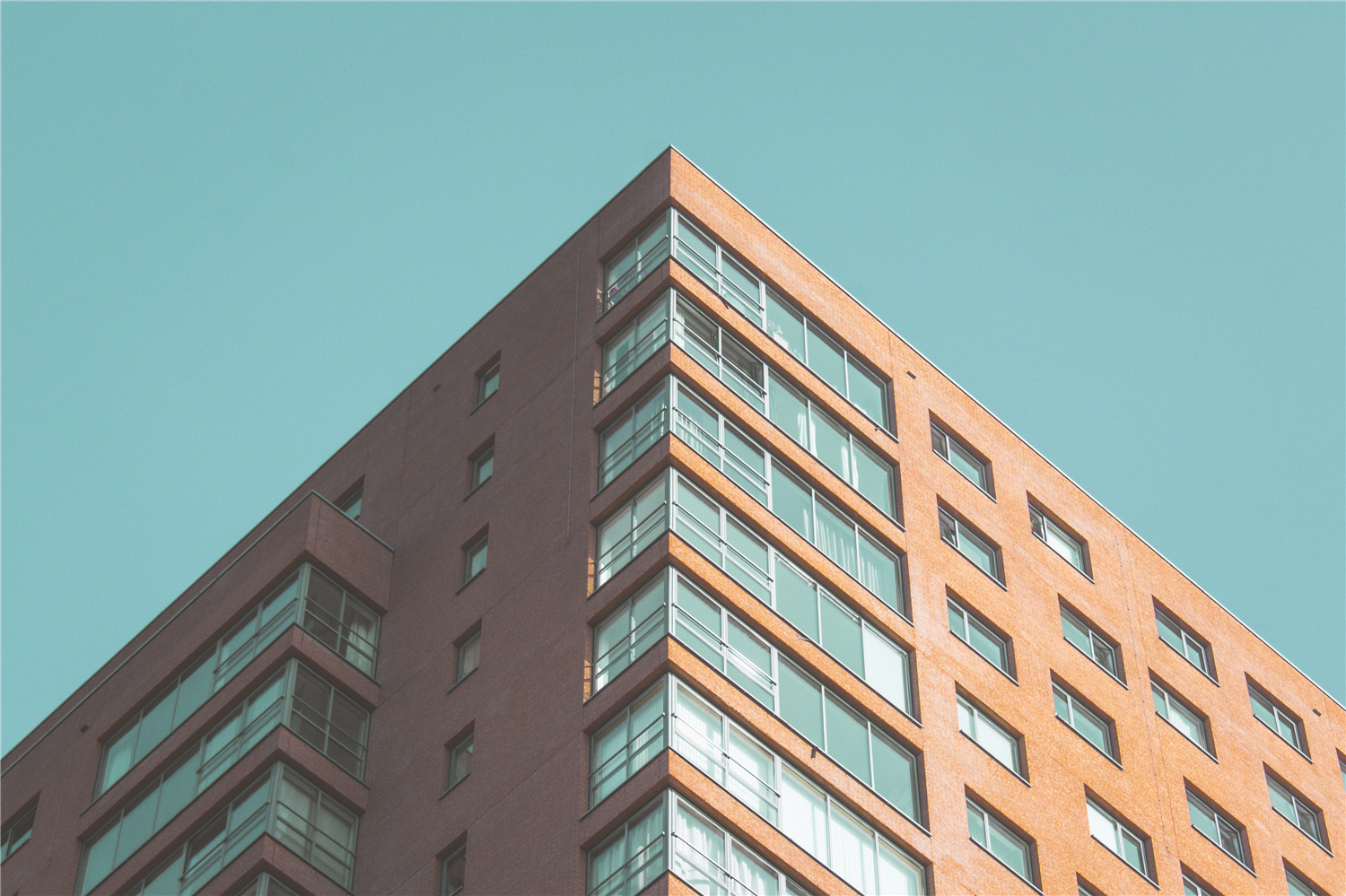 华南师范大学外国语言文化学院 肖美红
广东省河源市紫金县紫城中学
 严晓芬
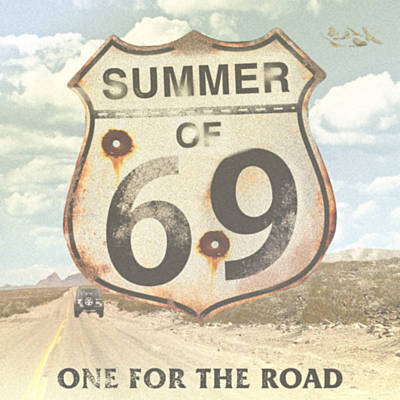 Summer of ‘69
                          一般过去时
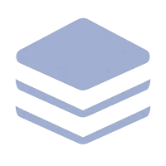 I got my first real six-string
Bought it at the five-and-dime
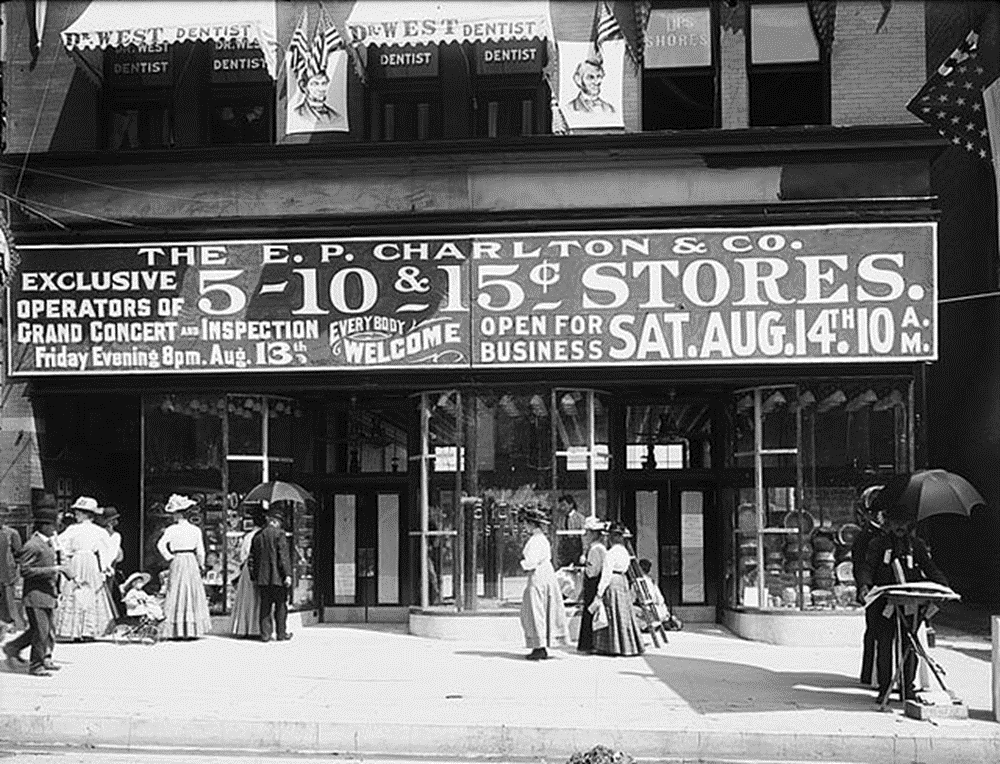 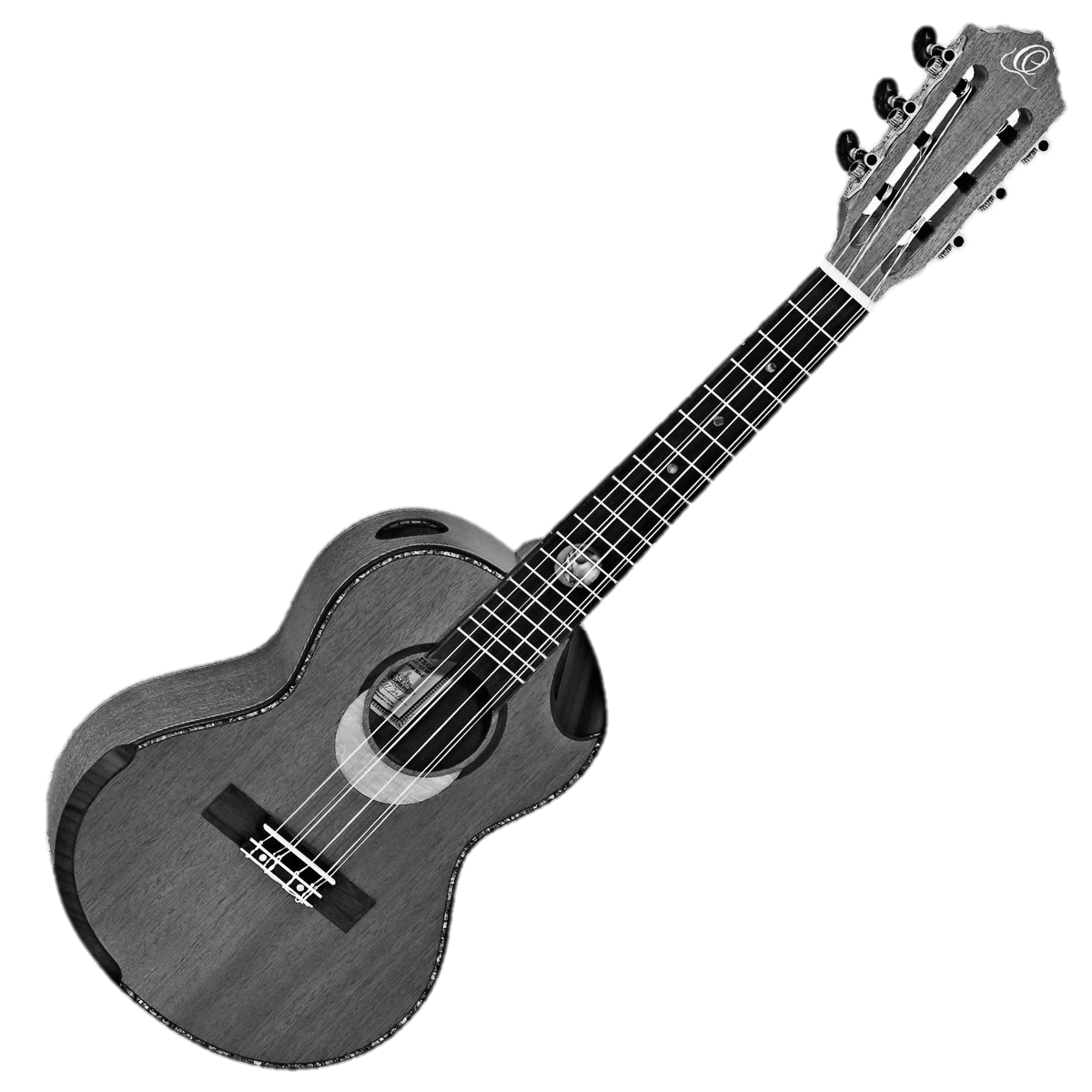 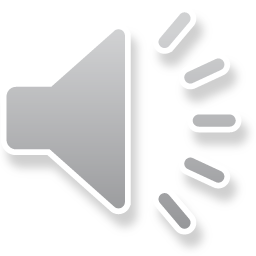 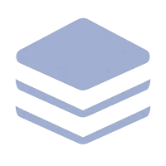 Played it till my fingers bled
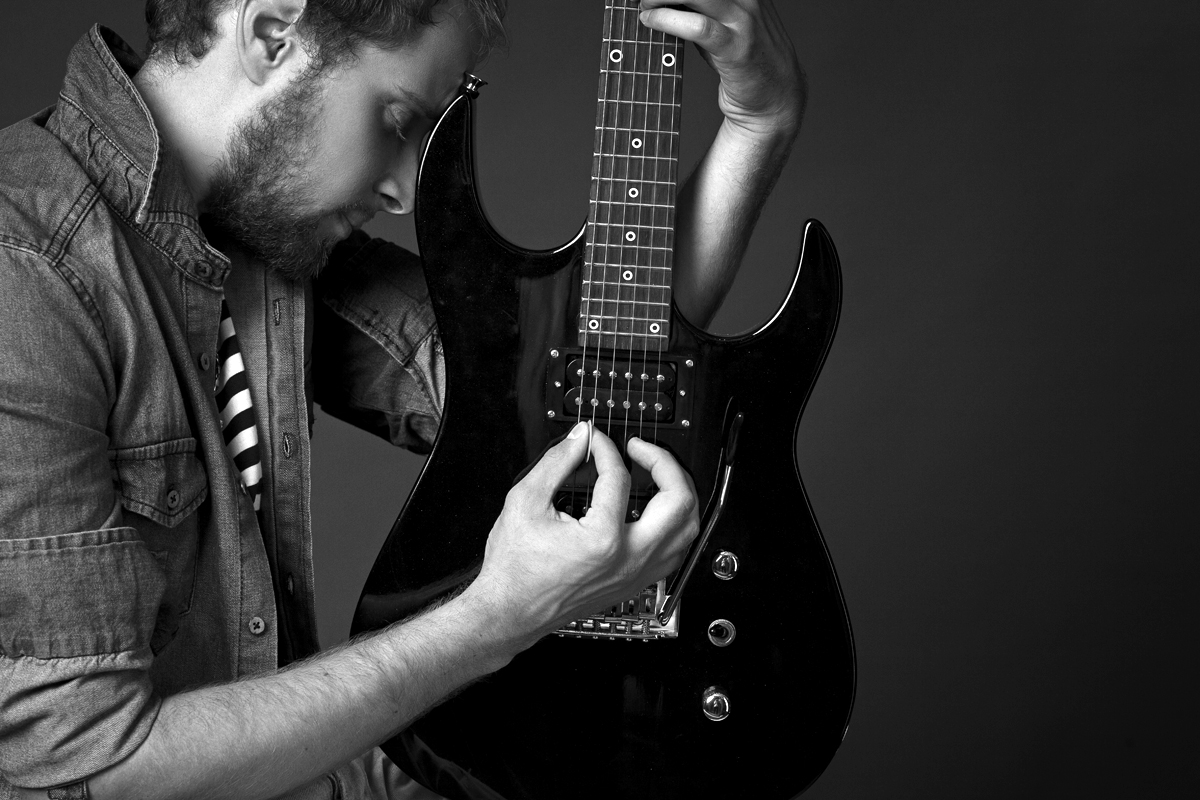 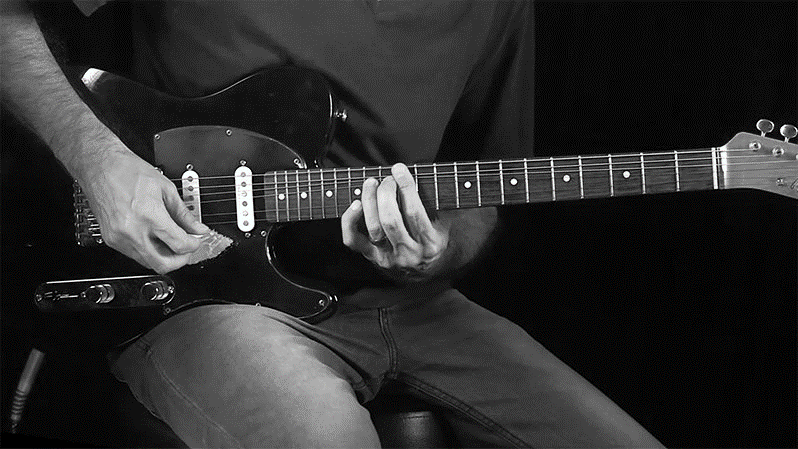 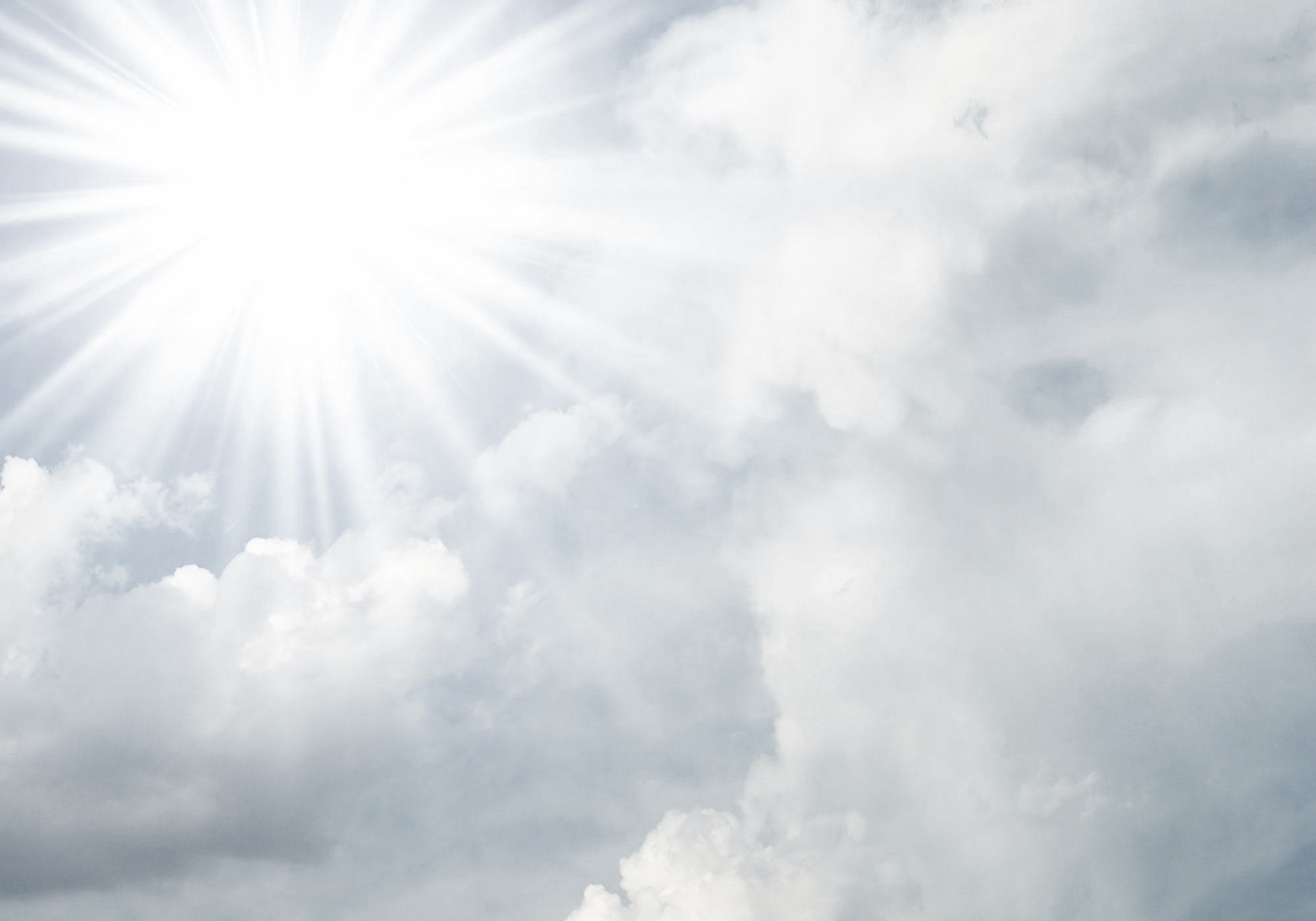 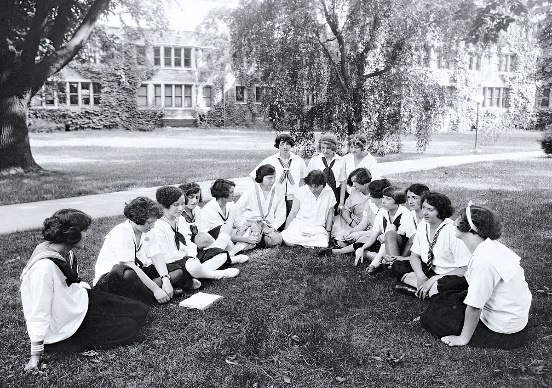 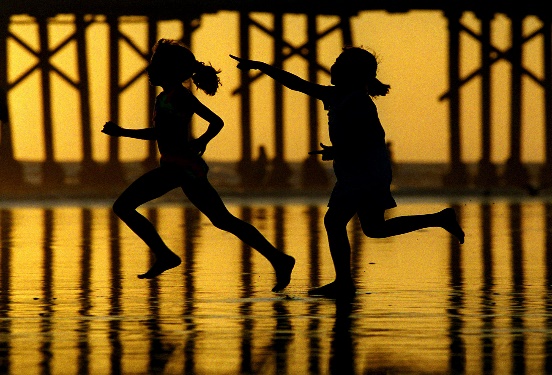 It was the summer of ‘69
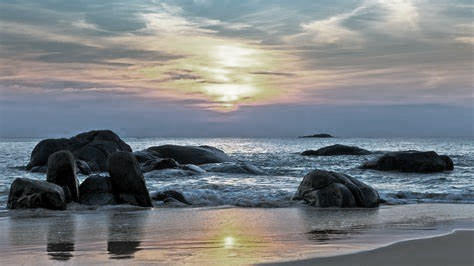 Me and some guys from school
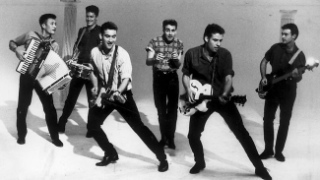 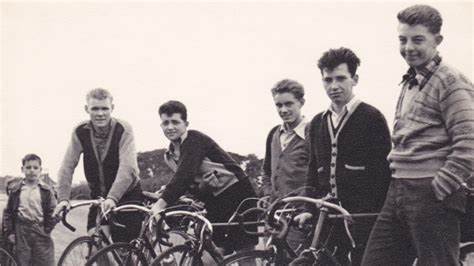 Had a band and we tried real hard
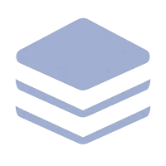 I shoulda known we'd never get far
Jimmy quit and Jody got married
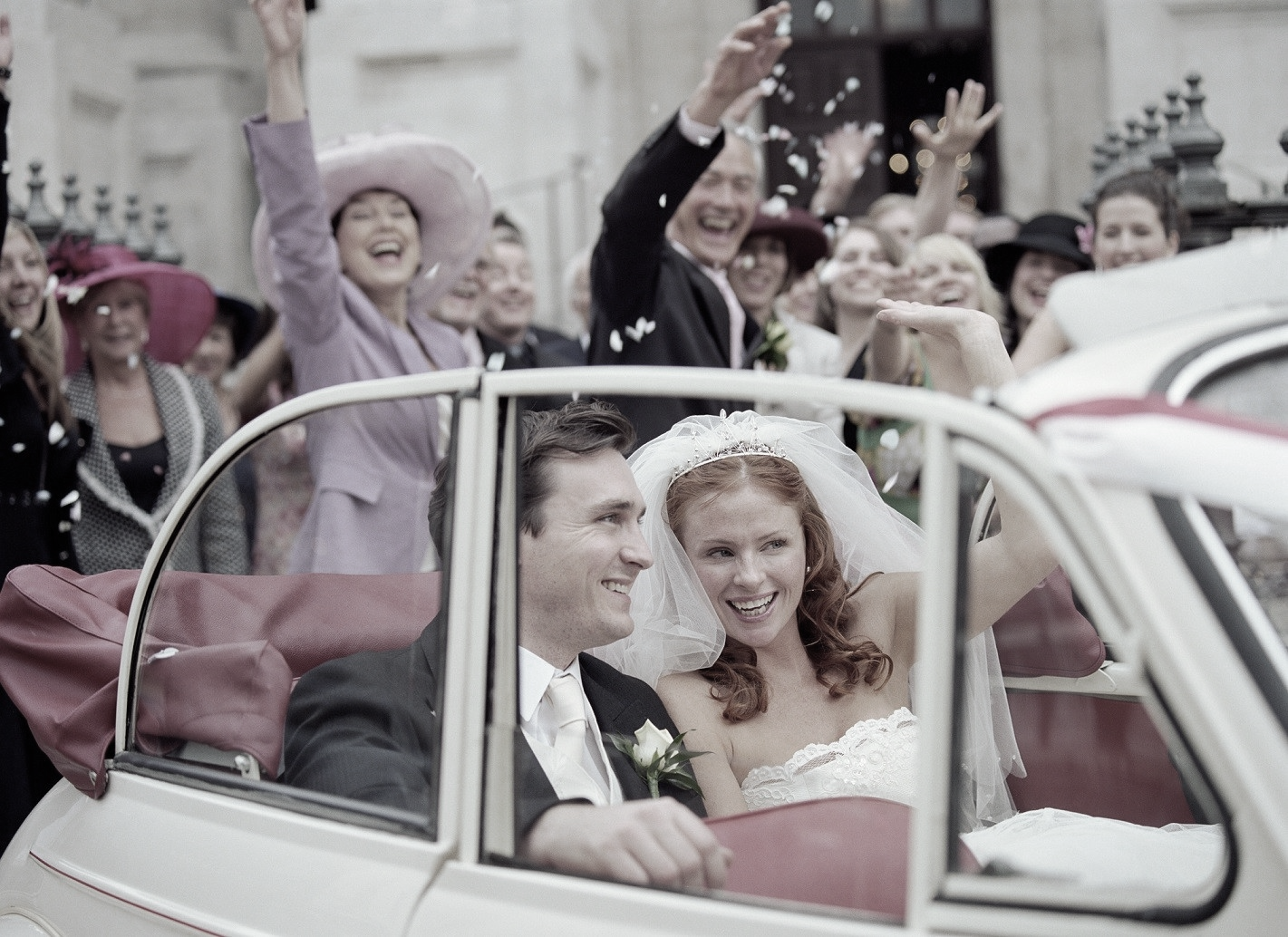 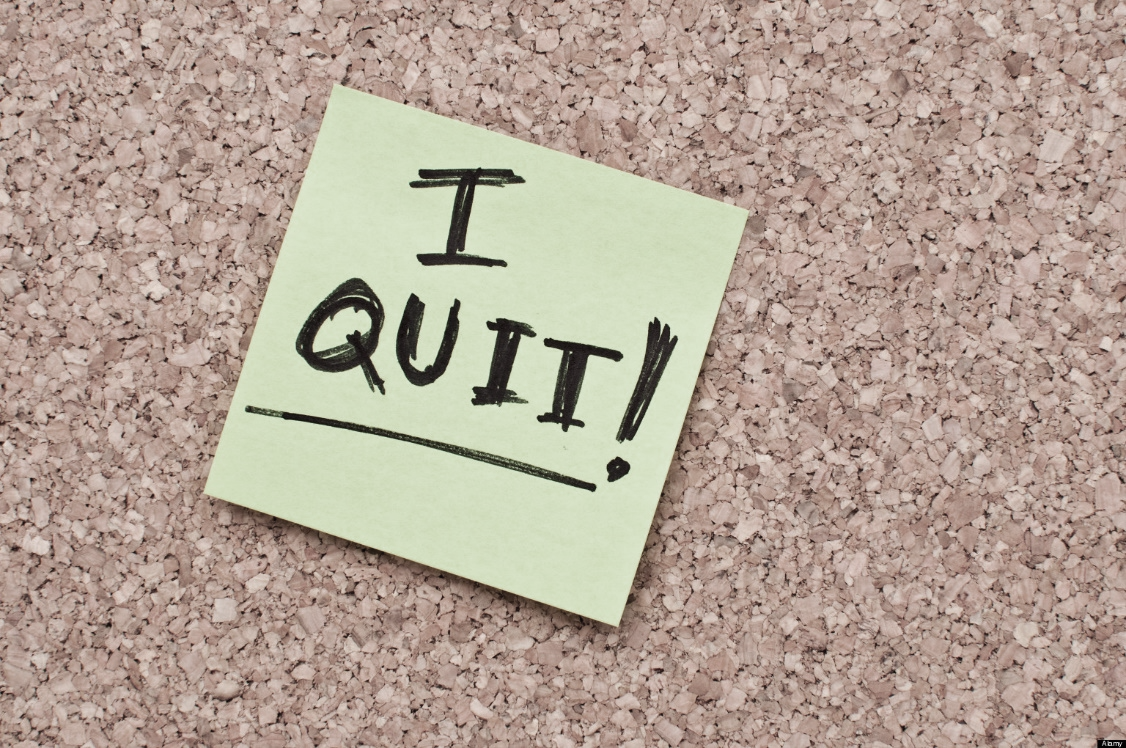 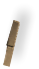 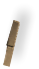 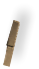 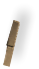 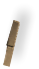 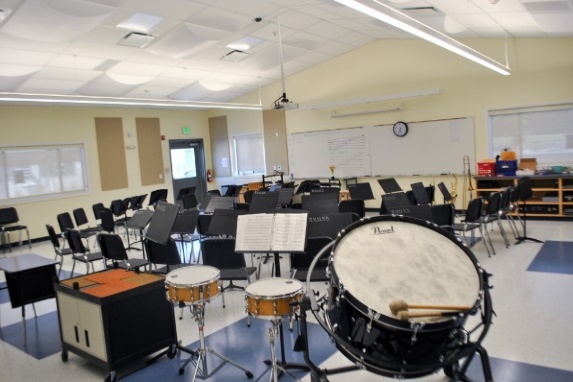 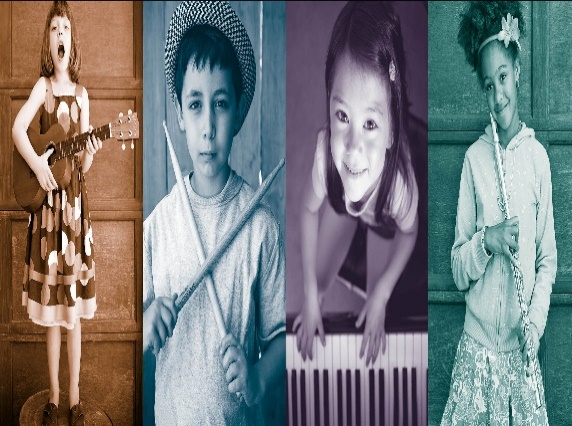 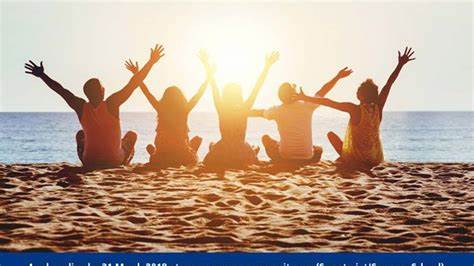 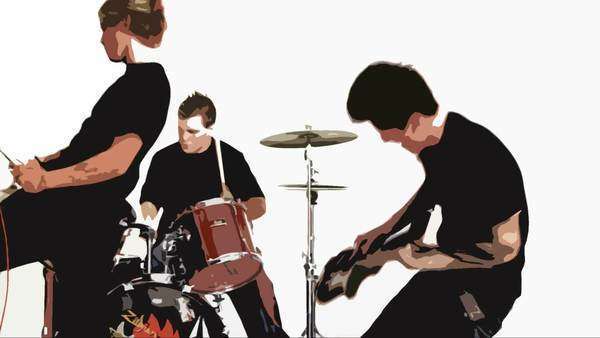 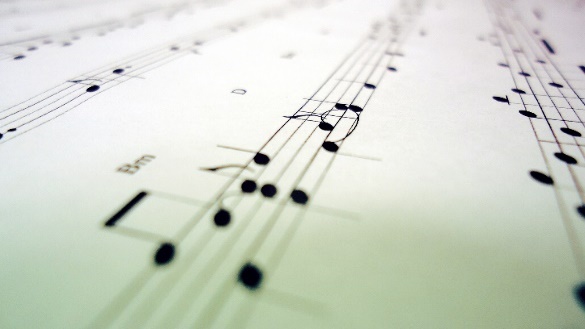 That summer seemed to last forever
Oh when I look back now
Yeah - I'd always wanna be there
And if I had the choice
Those were the best days of my life
Ain't no use in complaining
When you got a job to do
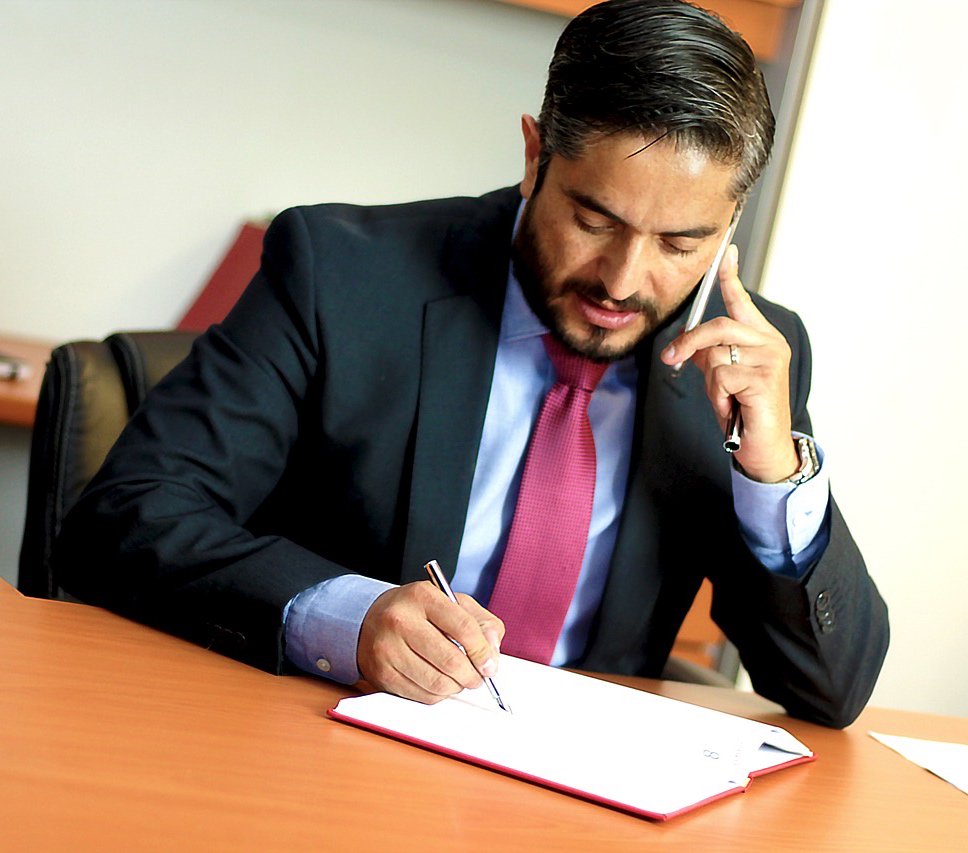 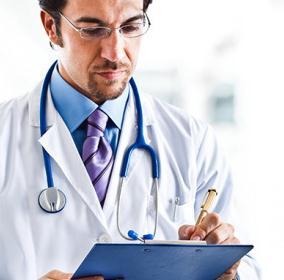 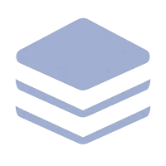 Spent my evenings down at the drive-in
And that's when I met you
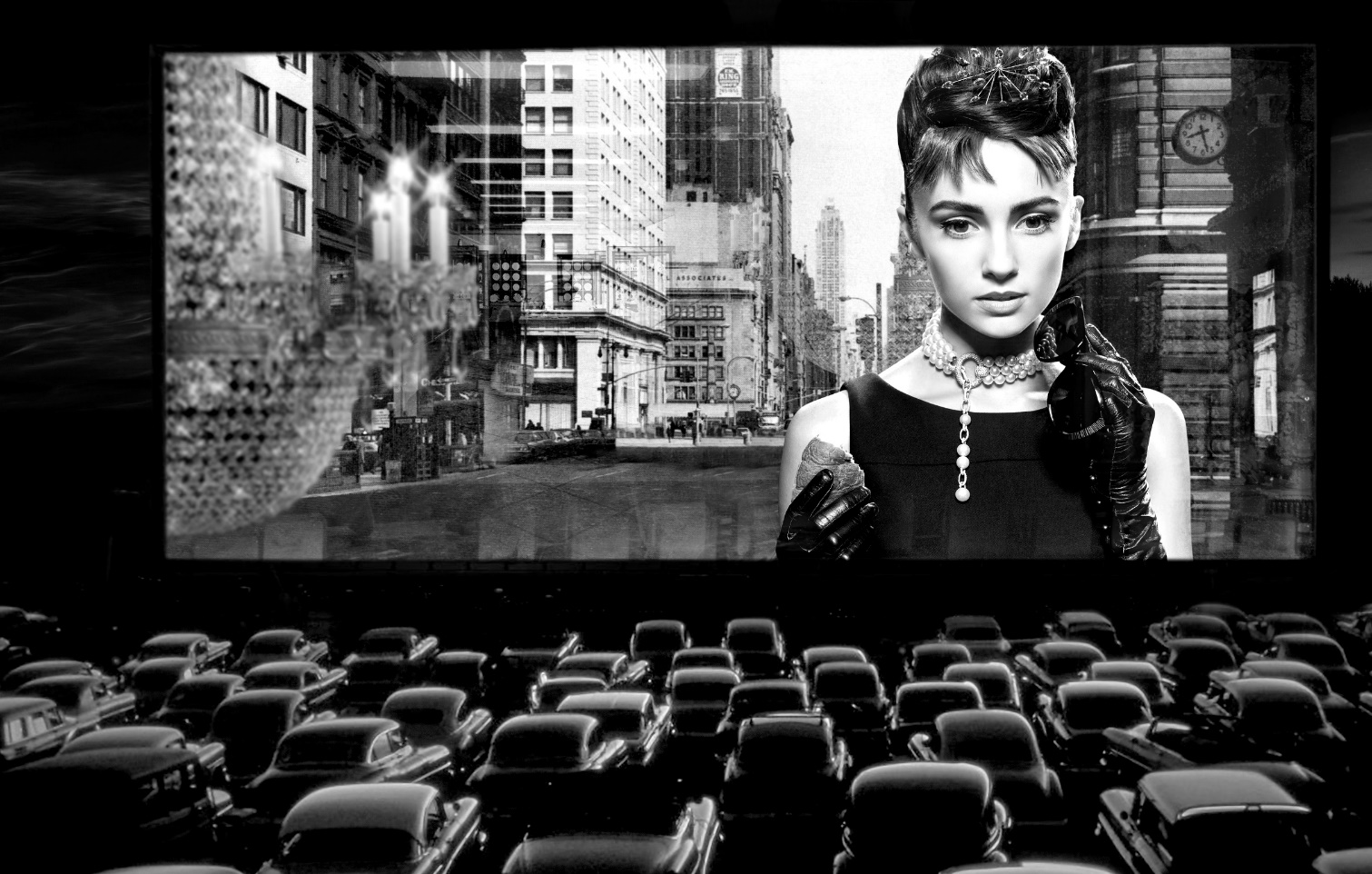 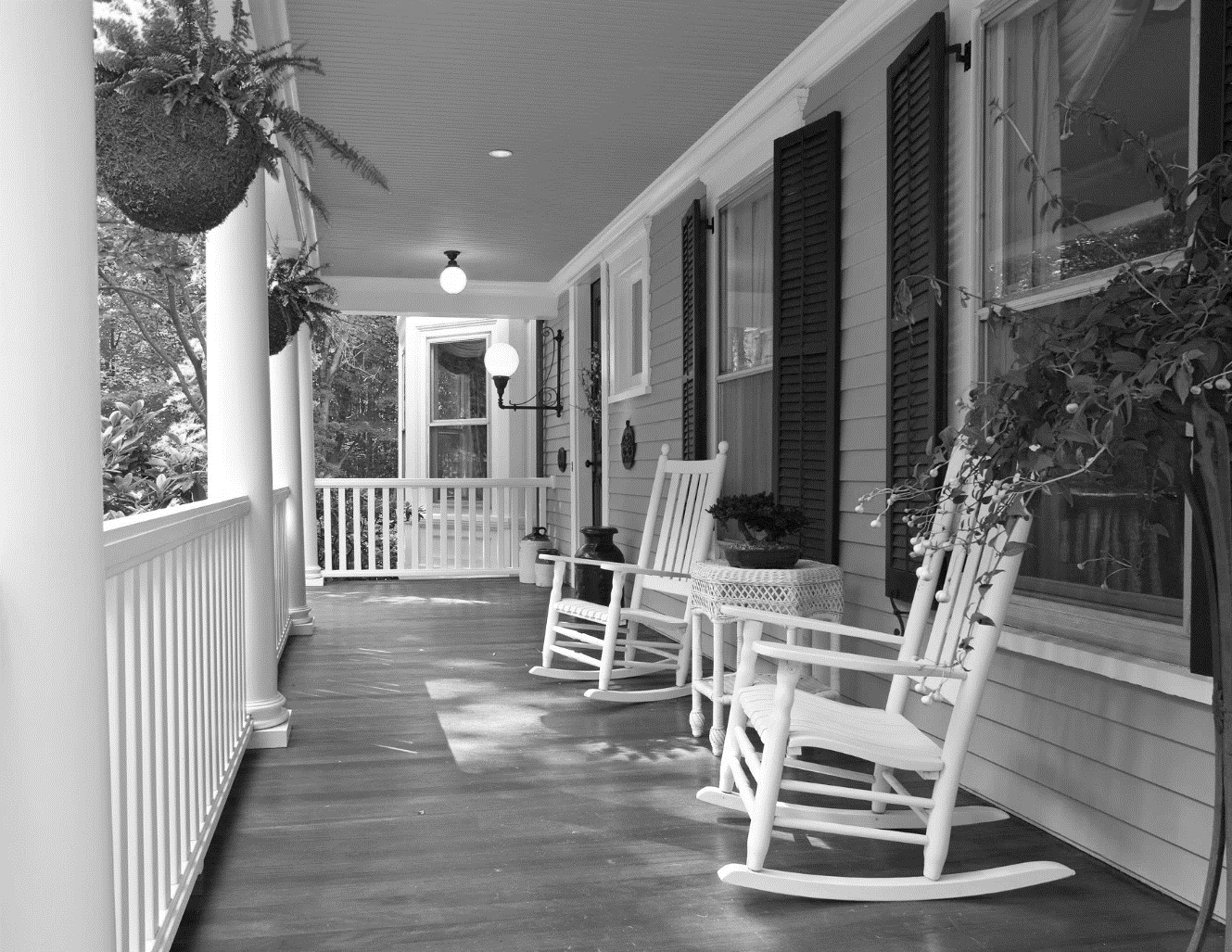 Standing on your mama's porch
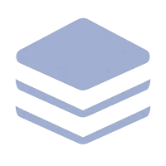 You told me that you'd wait forever
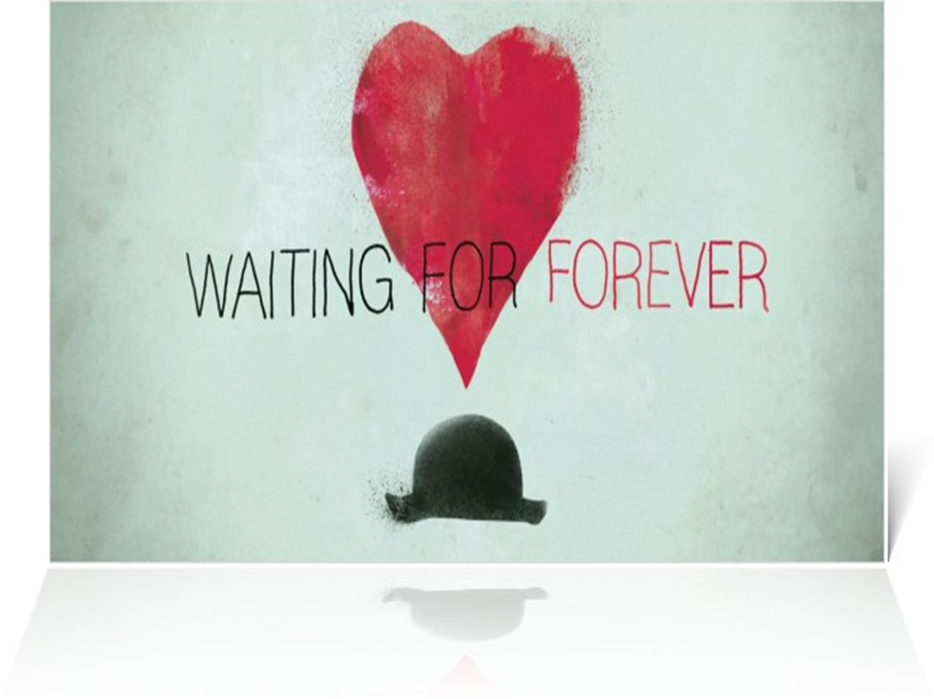 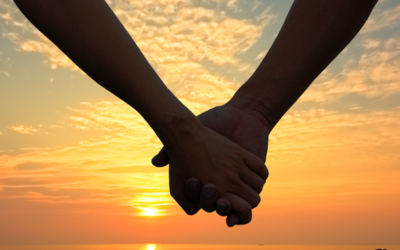 Oh and when you held my hand
I knew that it was now or never
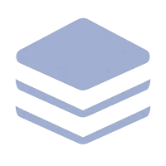 Those were the best days of my life. Oh yeah!
Back in the summer of '69. Oh!
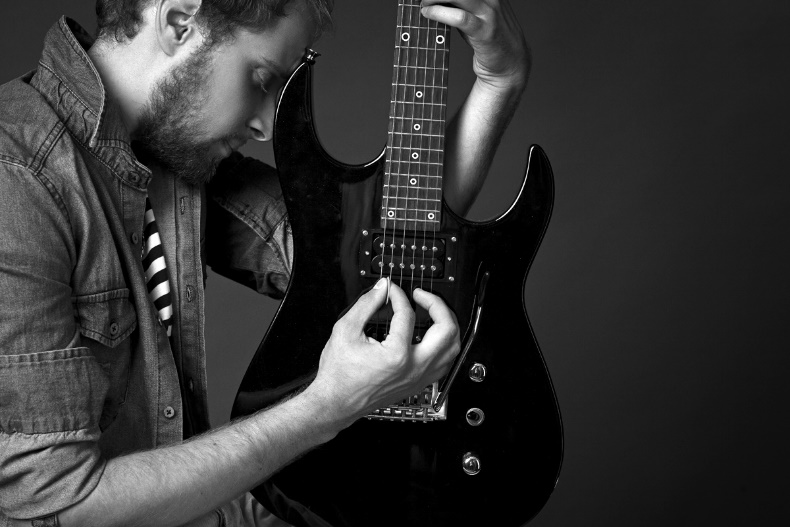 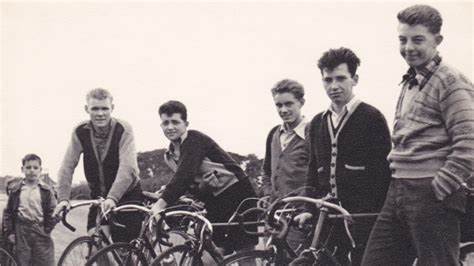 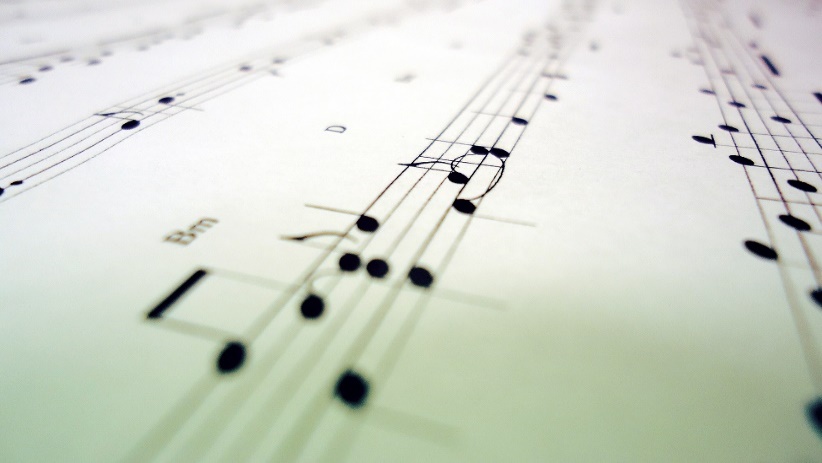 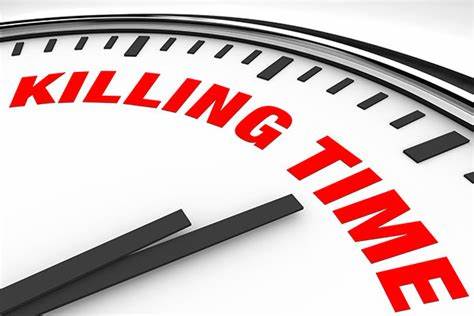 Man we were killing time
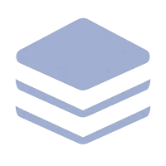 We were young and restless
We needed to unwind
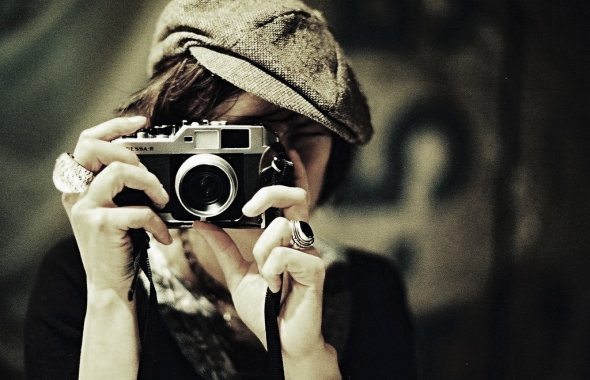 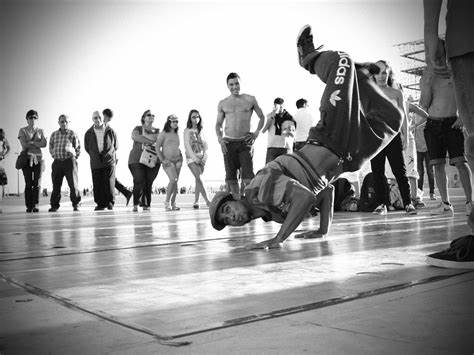 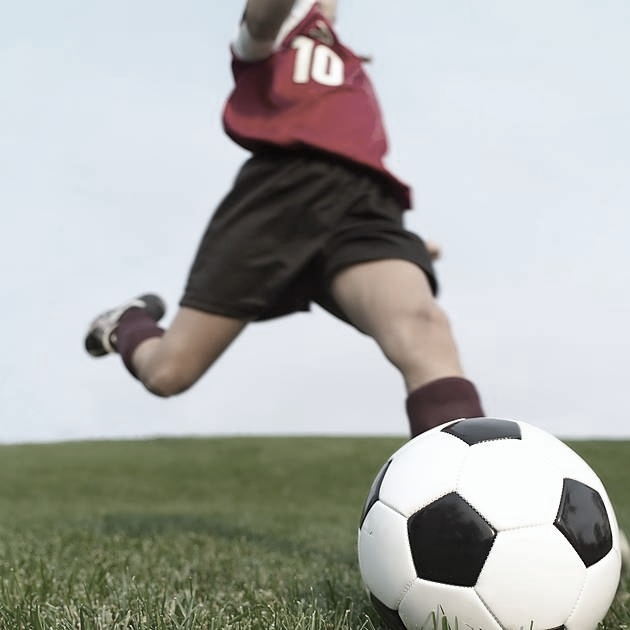 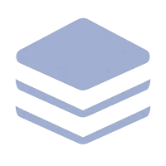 I guess nothing can last forever-forever, no
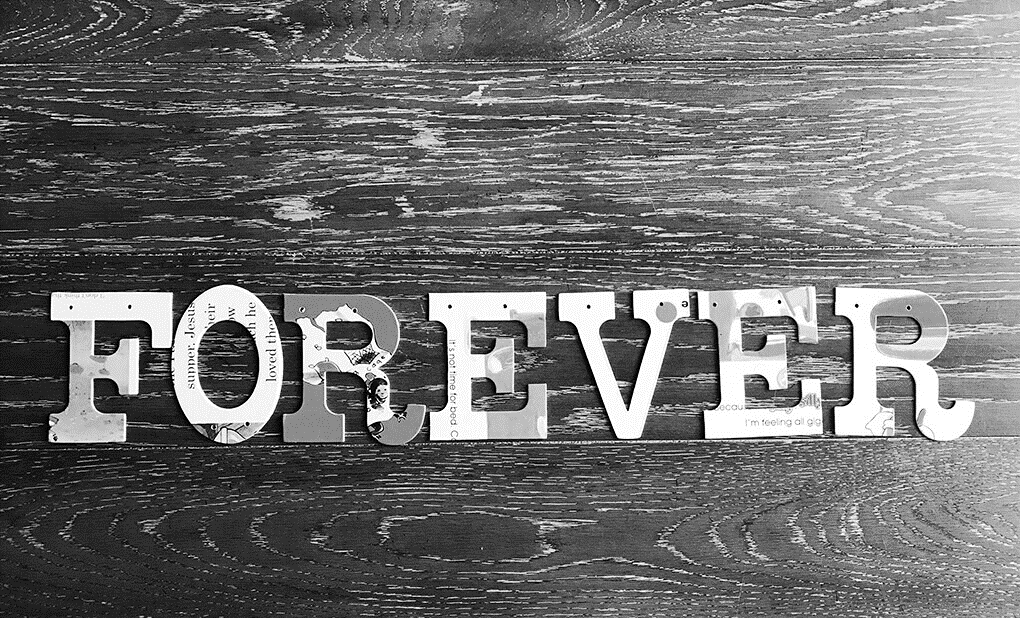 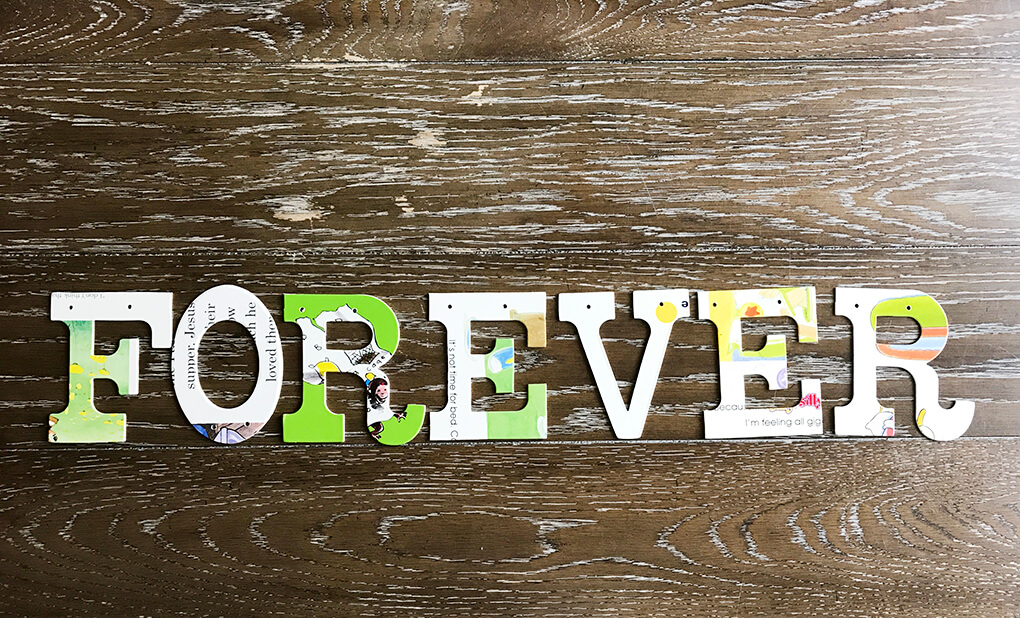 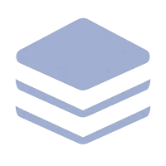 Look at everything that's come and gone
And now the times are changing
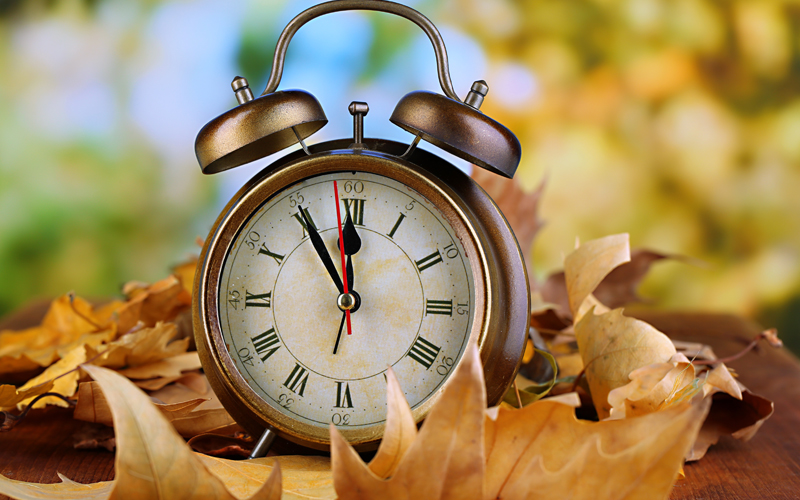 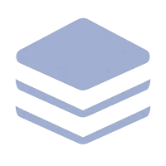 Sometimes when I play that old six-string
I think about you wonder what went wrong
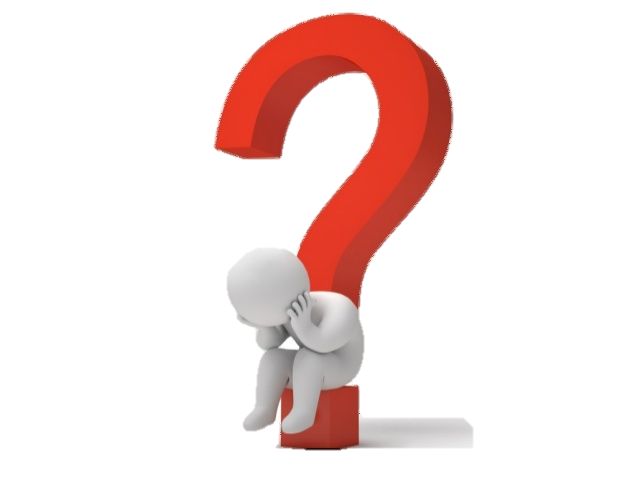 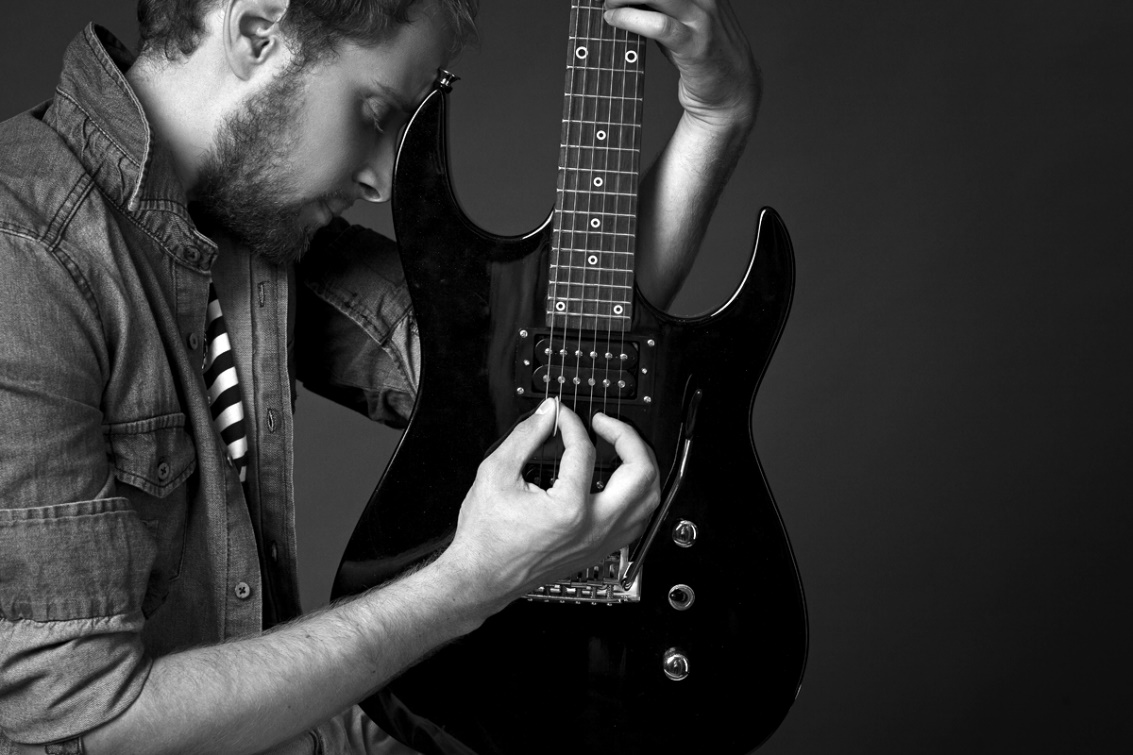 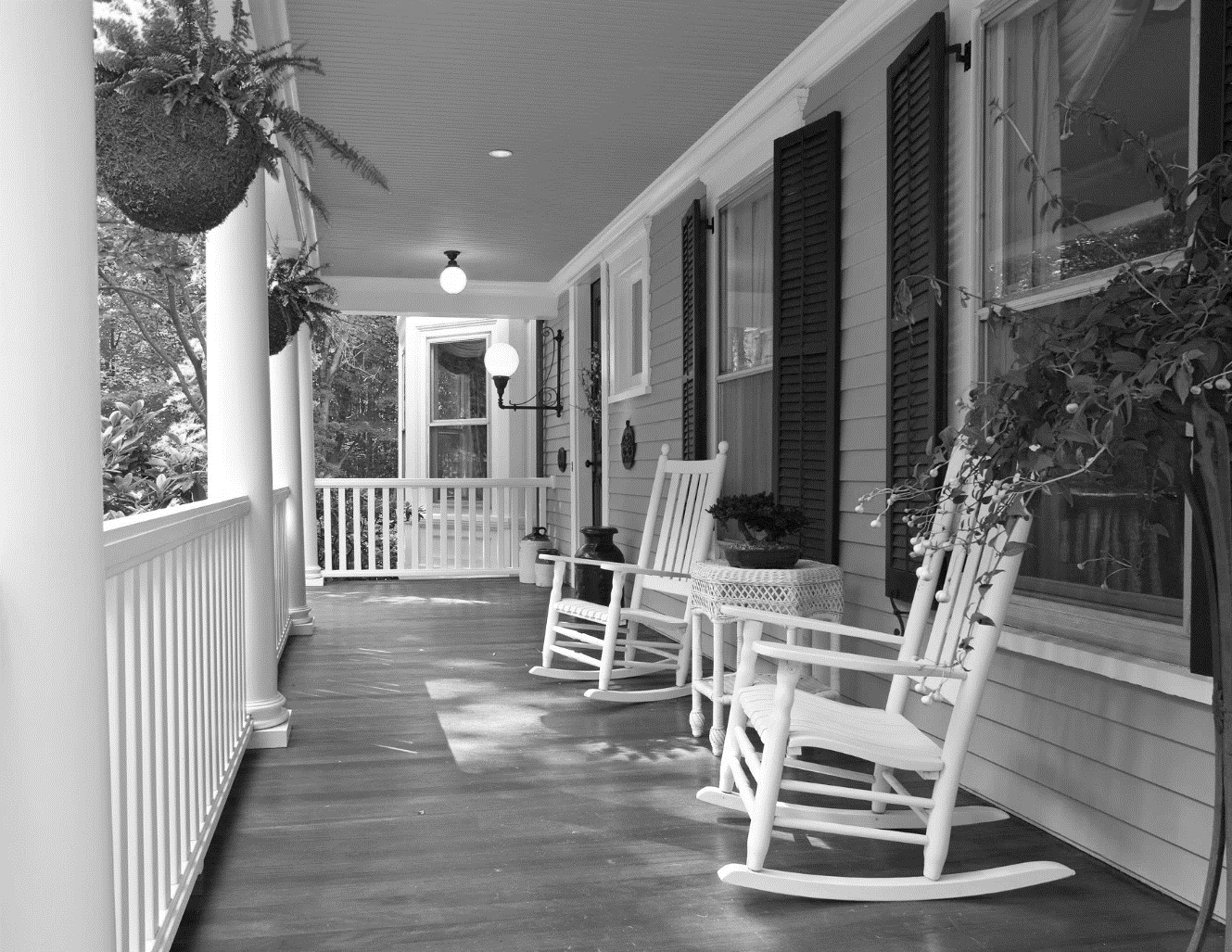 Standing on your mama's porch
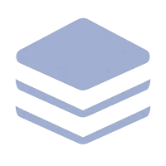 You told me that you'd last forever
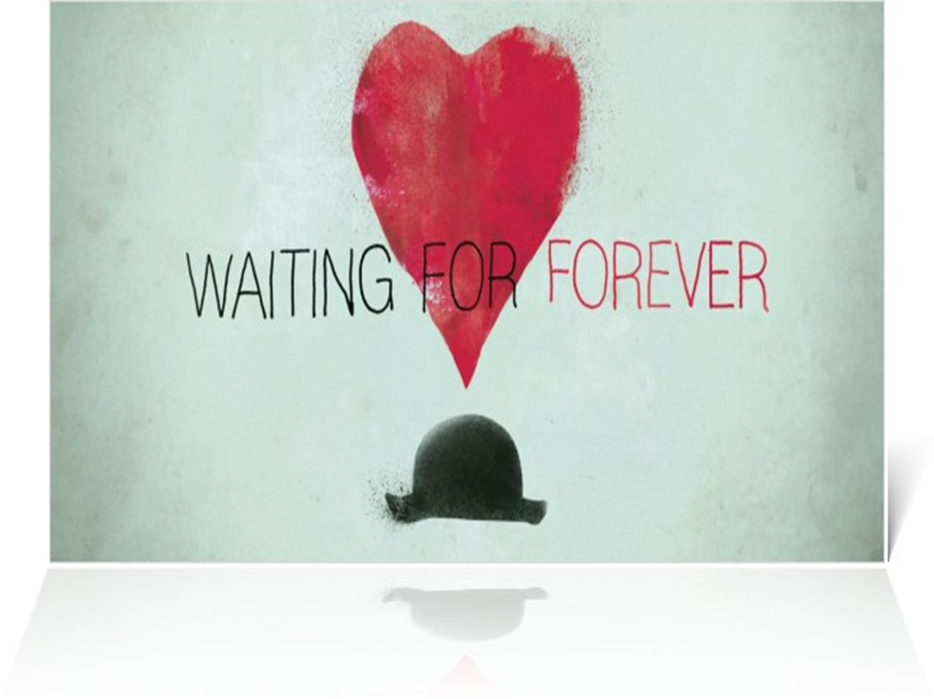 Oh and when you held my hand
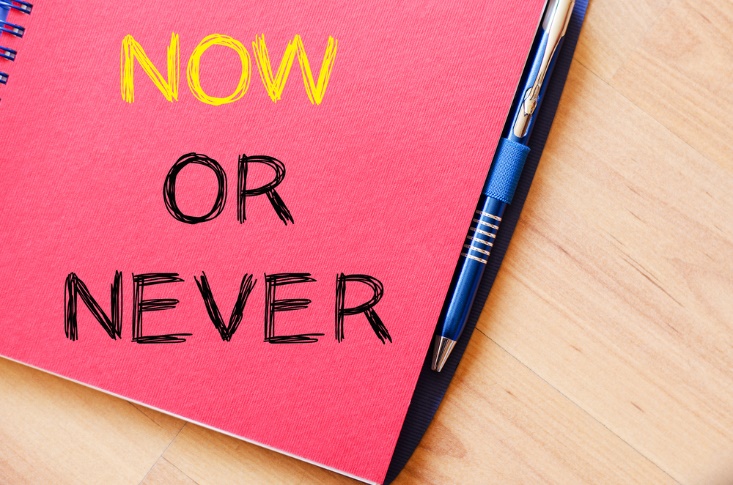 I knew that it was now or never
Those were the best days of my life
Back in the summer of '69
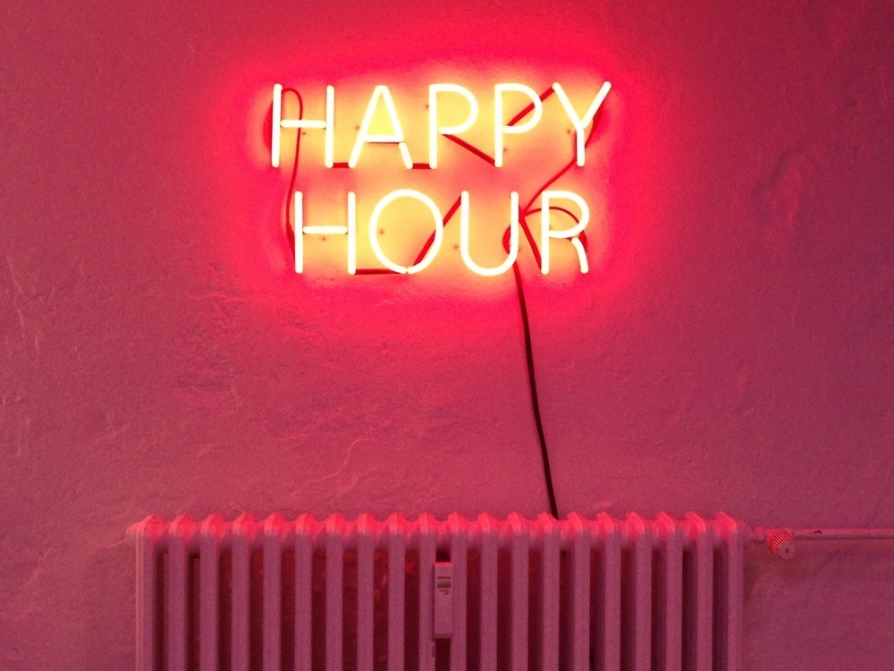 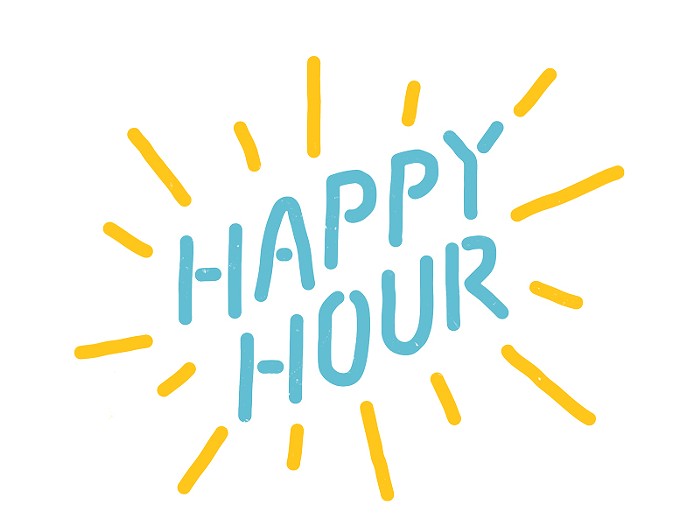 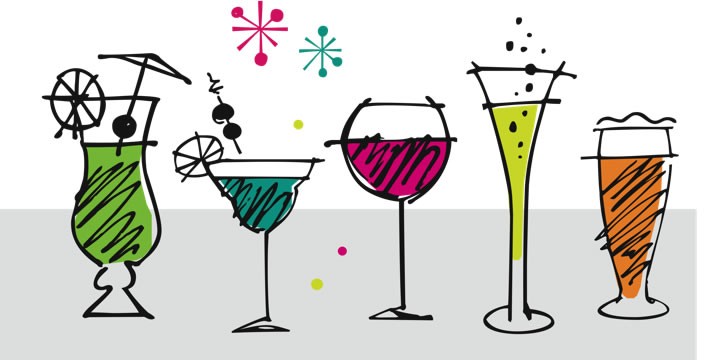 It was the summer of ‘69
Baby baby of ‘69
It was 7 7 7
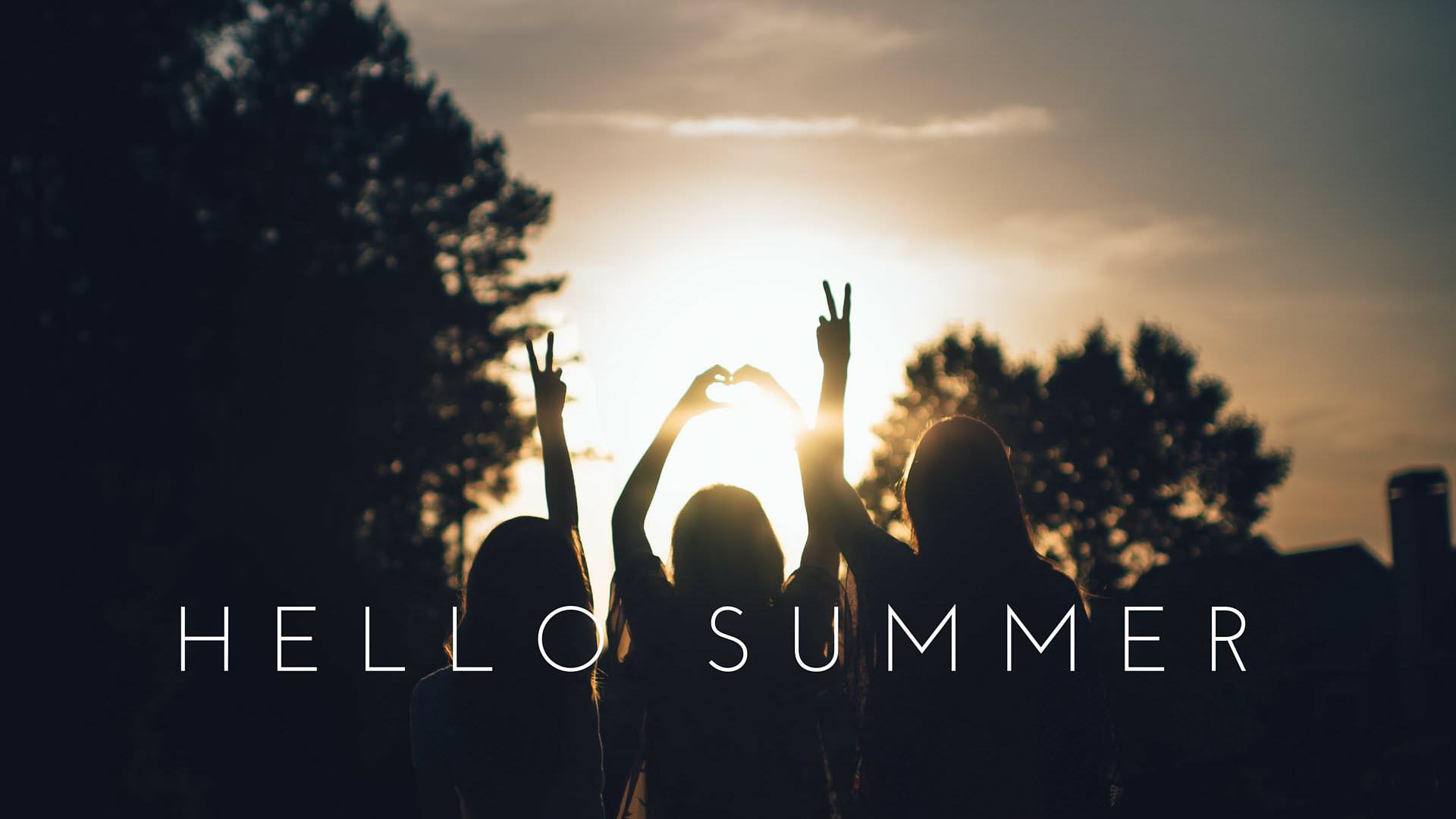 ‘69
Thank you !